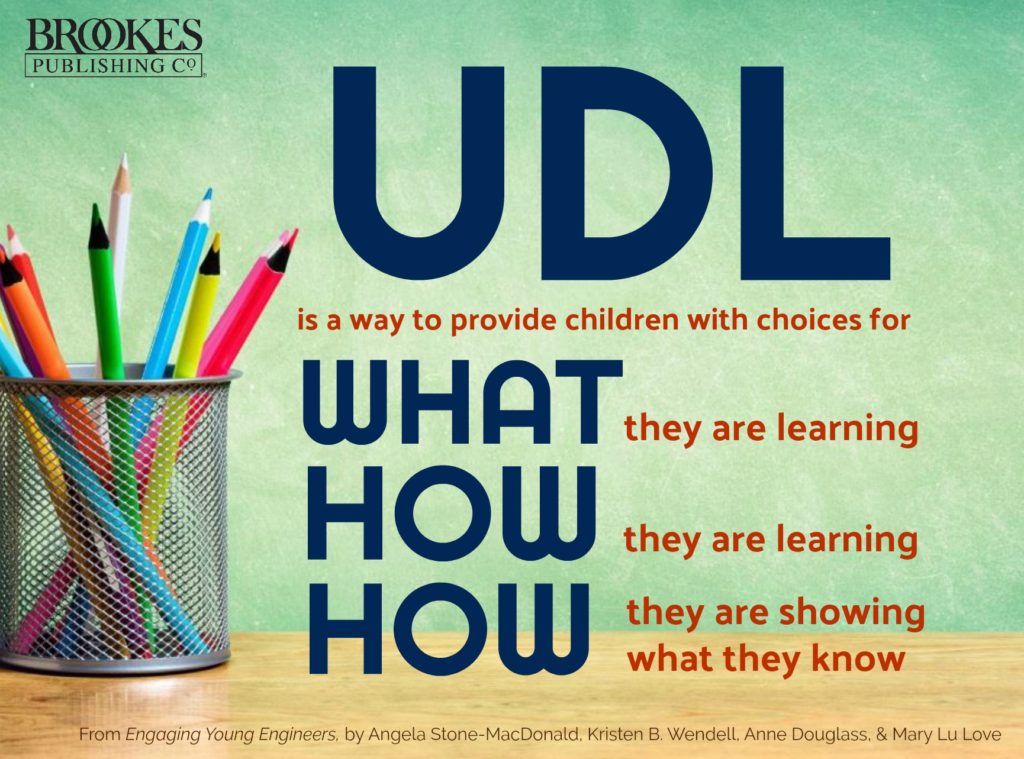 Universal Design of Learning (UDL): 
   Accessible Digital Resources and Assistive Technologies
.
.
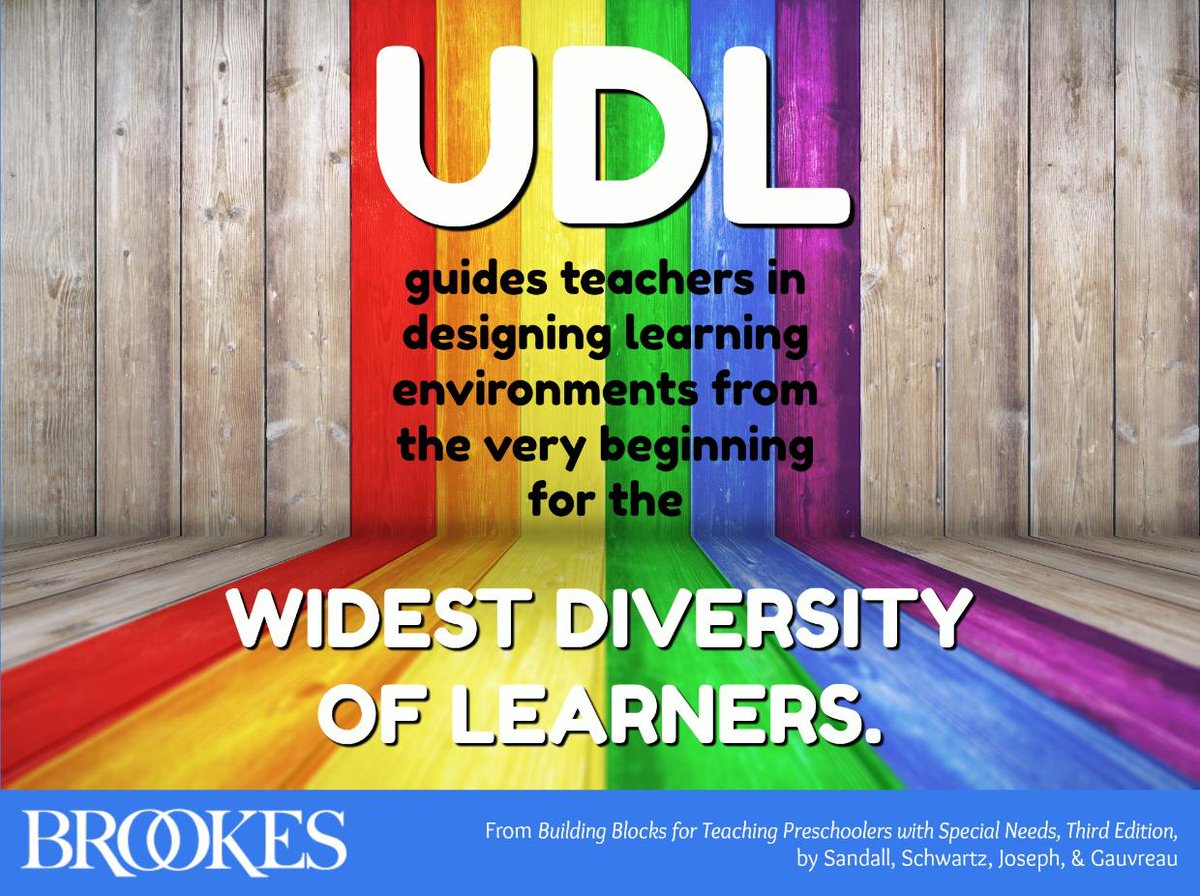 Prof. Renu Malaviya
Dept. of Education
Lady Irwin College
University of Delhi
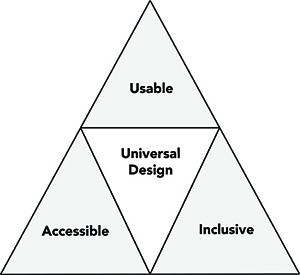 Universal Design of Learning (UDL)
प्रयोग करने योग्य
सीखने का सार्वभौमिक डिज़ाइन
समावेशी
अभिगम्य
An approach to ensure that educational programs serve all students. UDE goes beyond accessible design for people with disabilities to make all aspects (पहलू) of the educational experience (शैक्षिक अनुभव) more inclusive (समावेशी)  for students, staff, instructors, administrators, and visitors with a great variety of characteristics, including those related to gender, race and ethnicity, age, stature, disability, and learning preference.
.
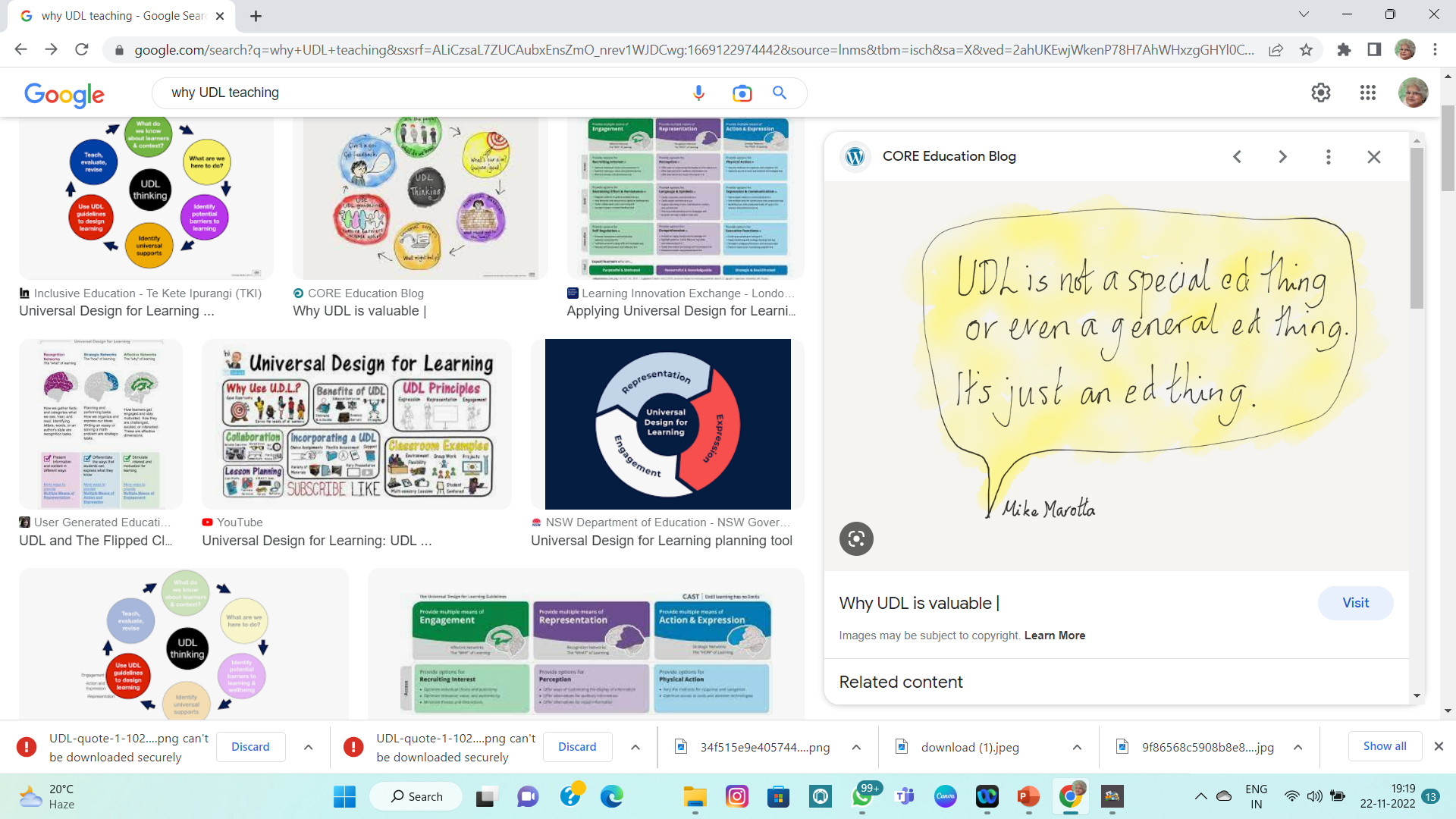 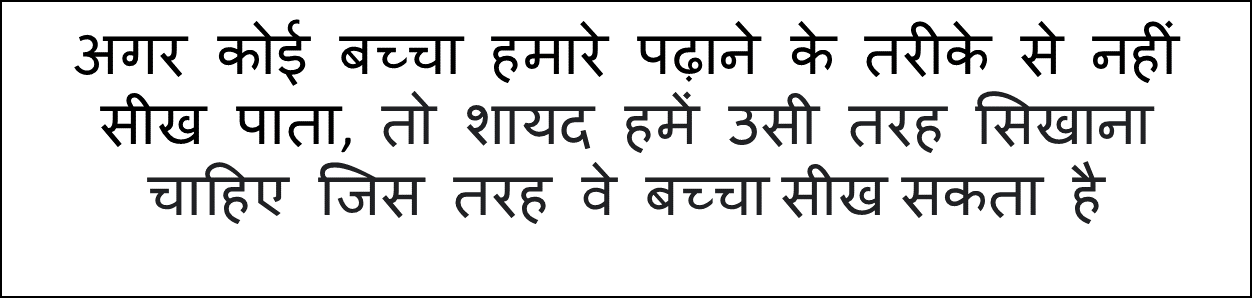 Why UDL????As Everyone is different
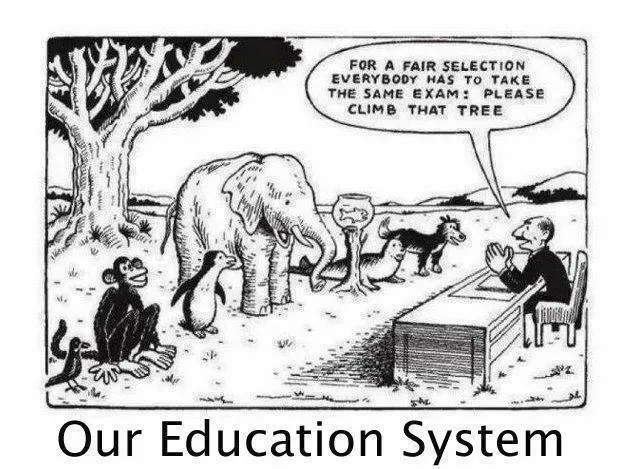 निष्पक्ष चयन के लिए सभी को एक ही परीक्षा देनी होगी
हमारी शिक्षा प्रणाली
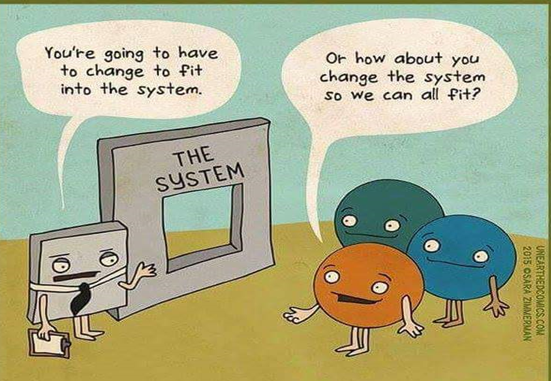 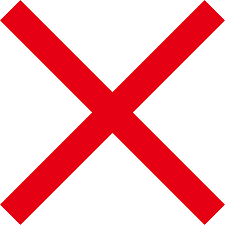 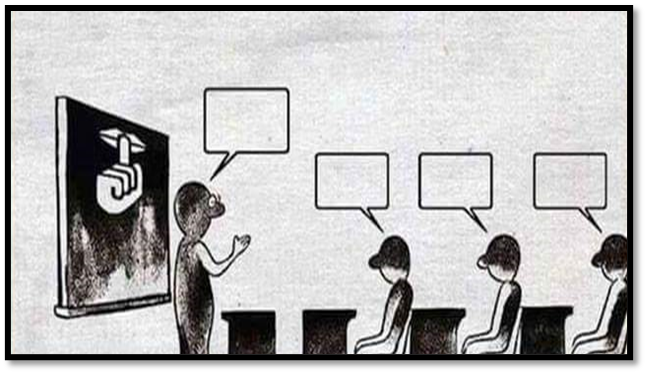 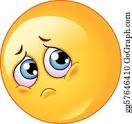 .
SO MANY DROP-OUTS!!!!
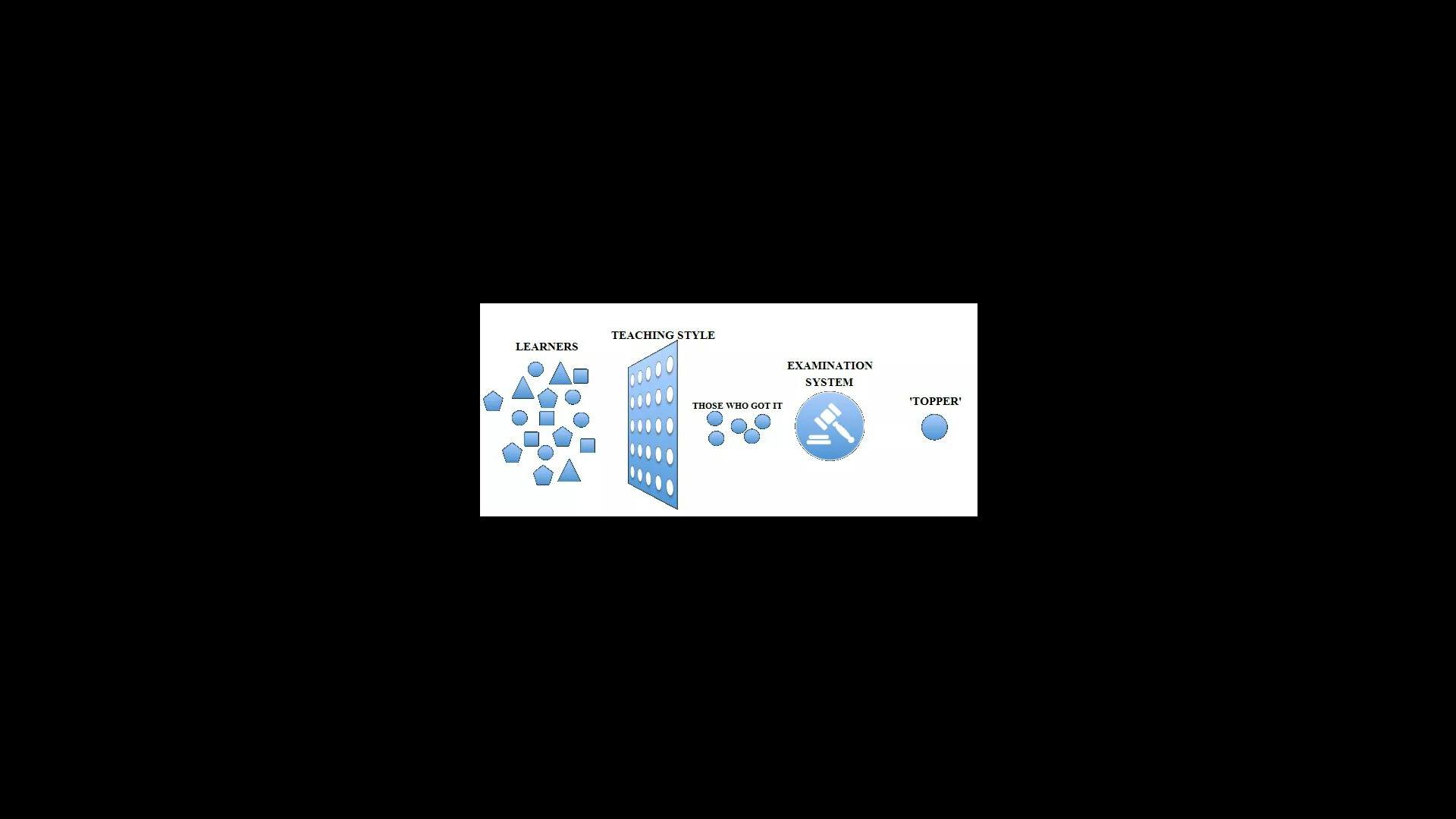 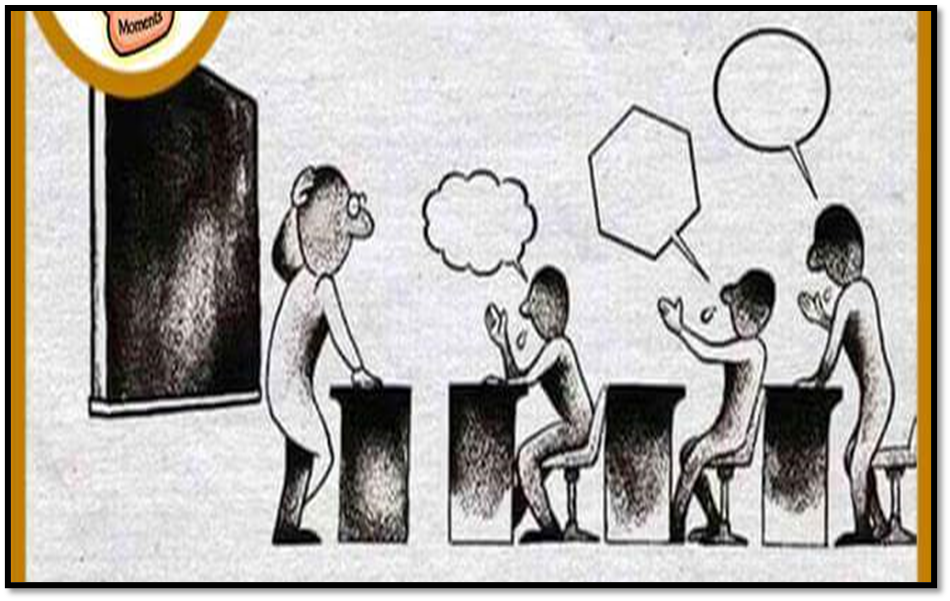 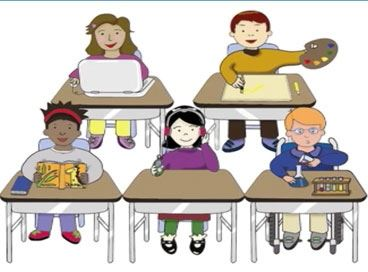 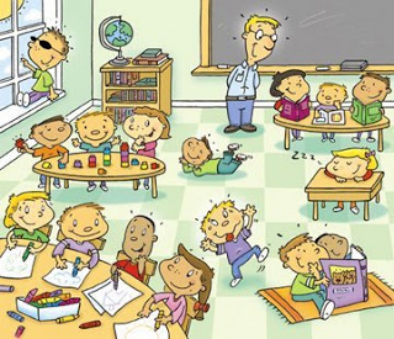 Different Types of brains
.
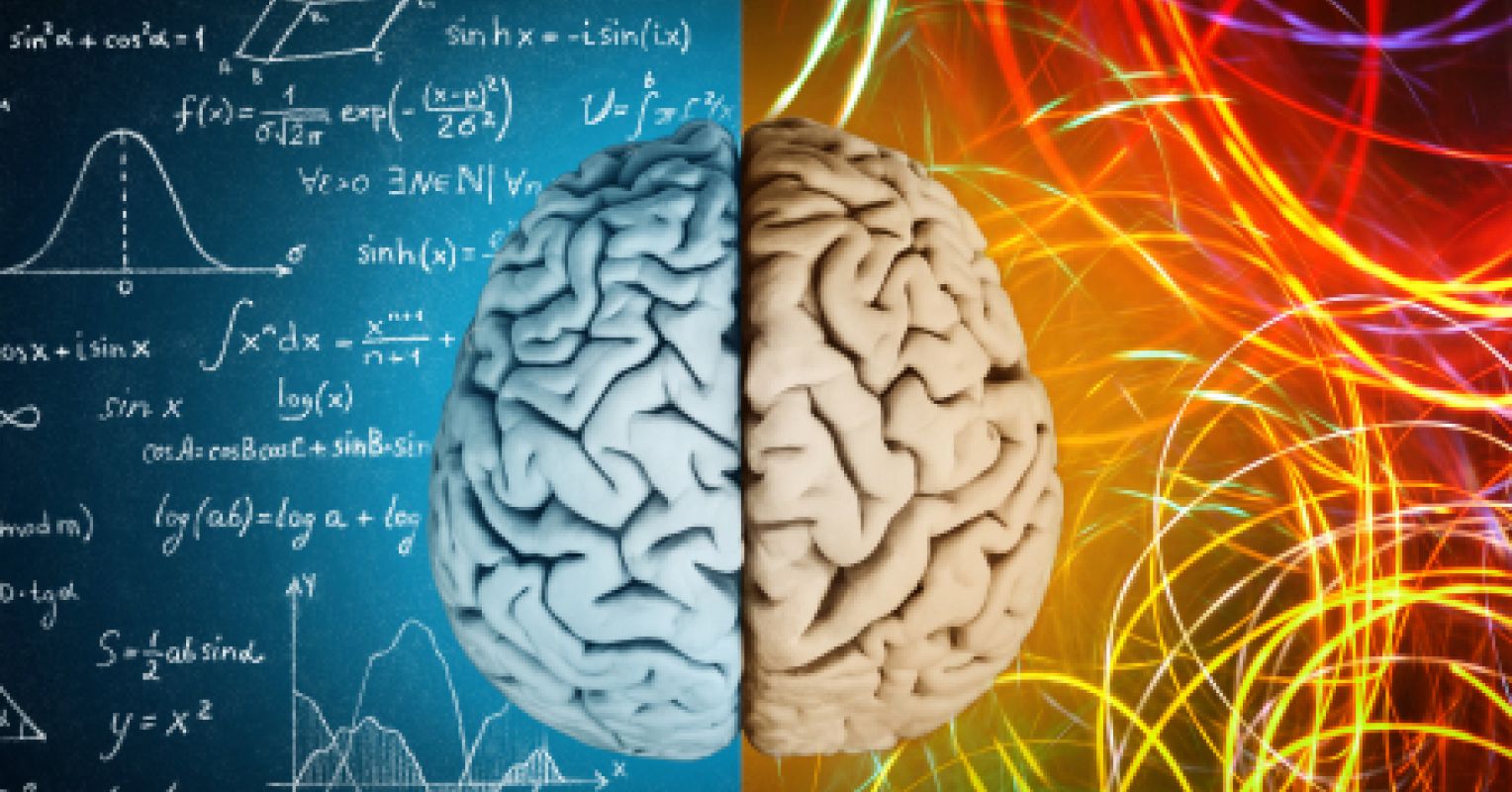 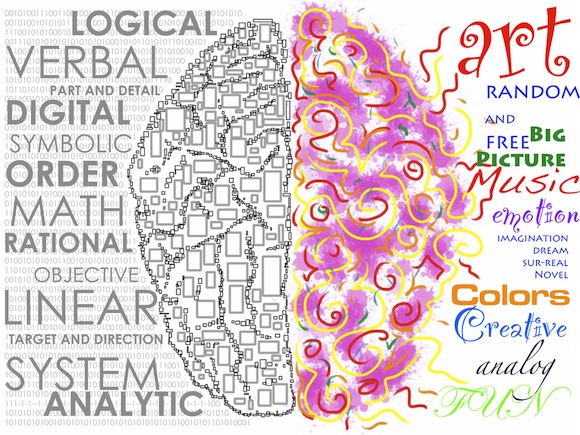 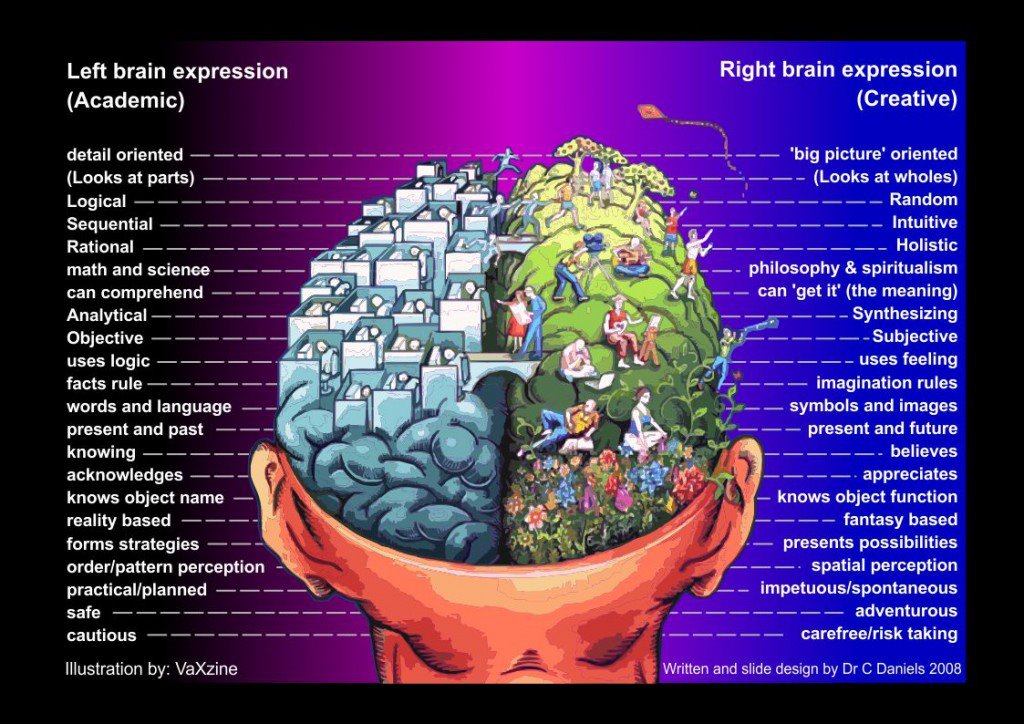 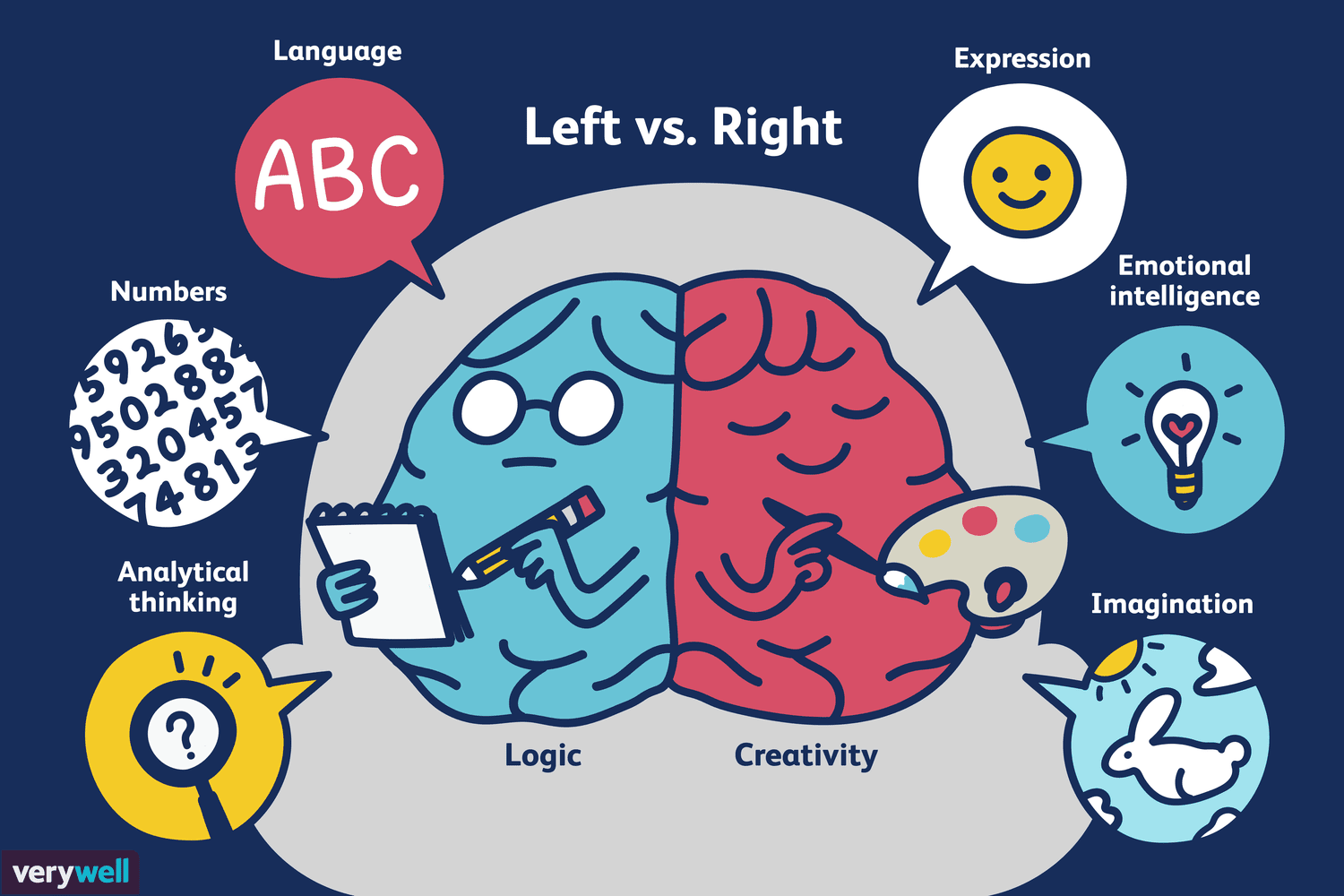 Multiple Intelligence
.
.
.
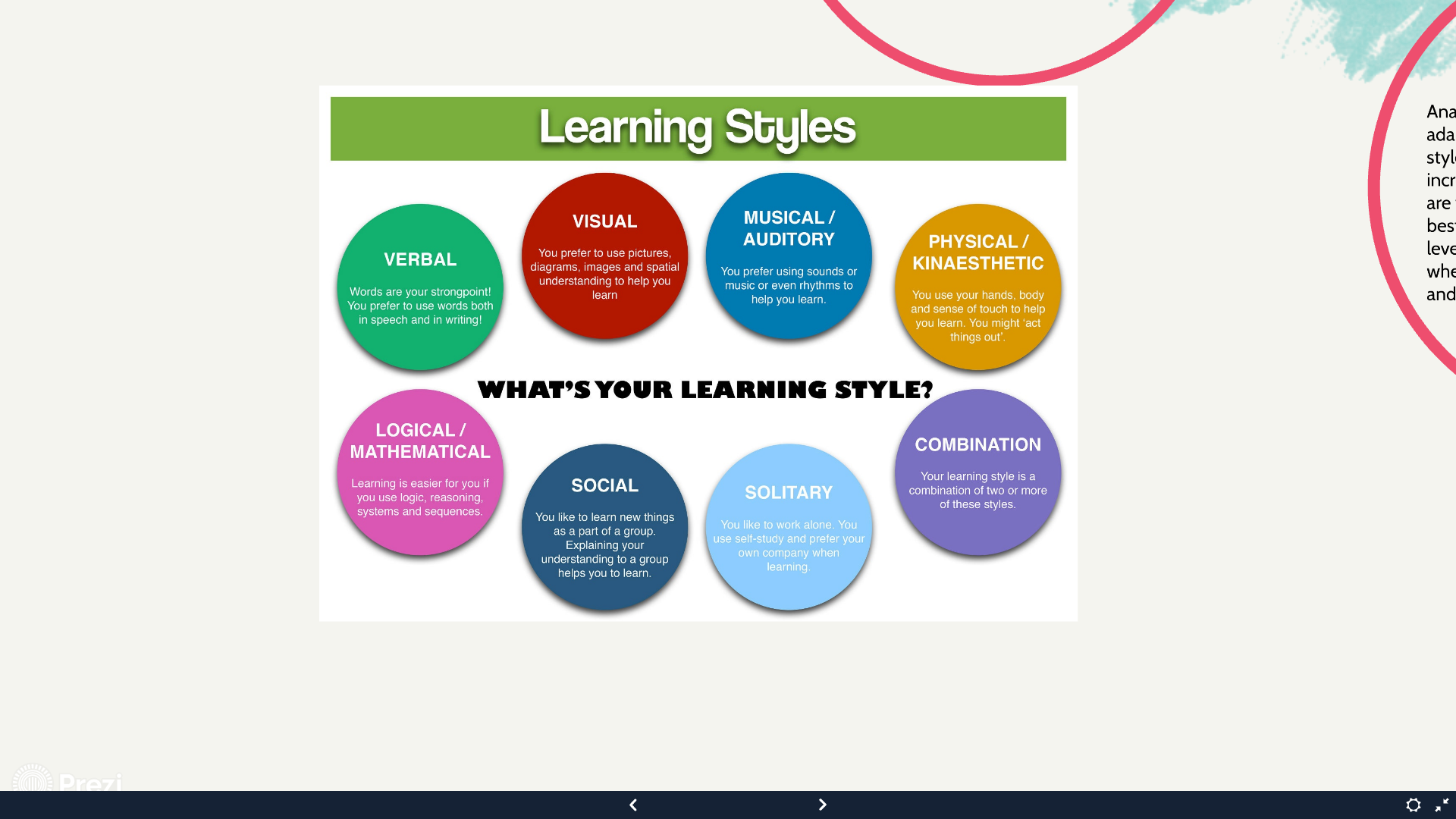 .
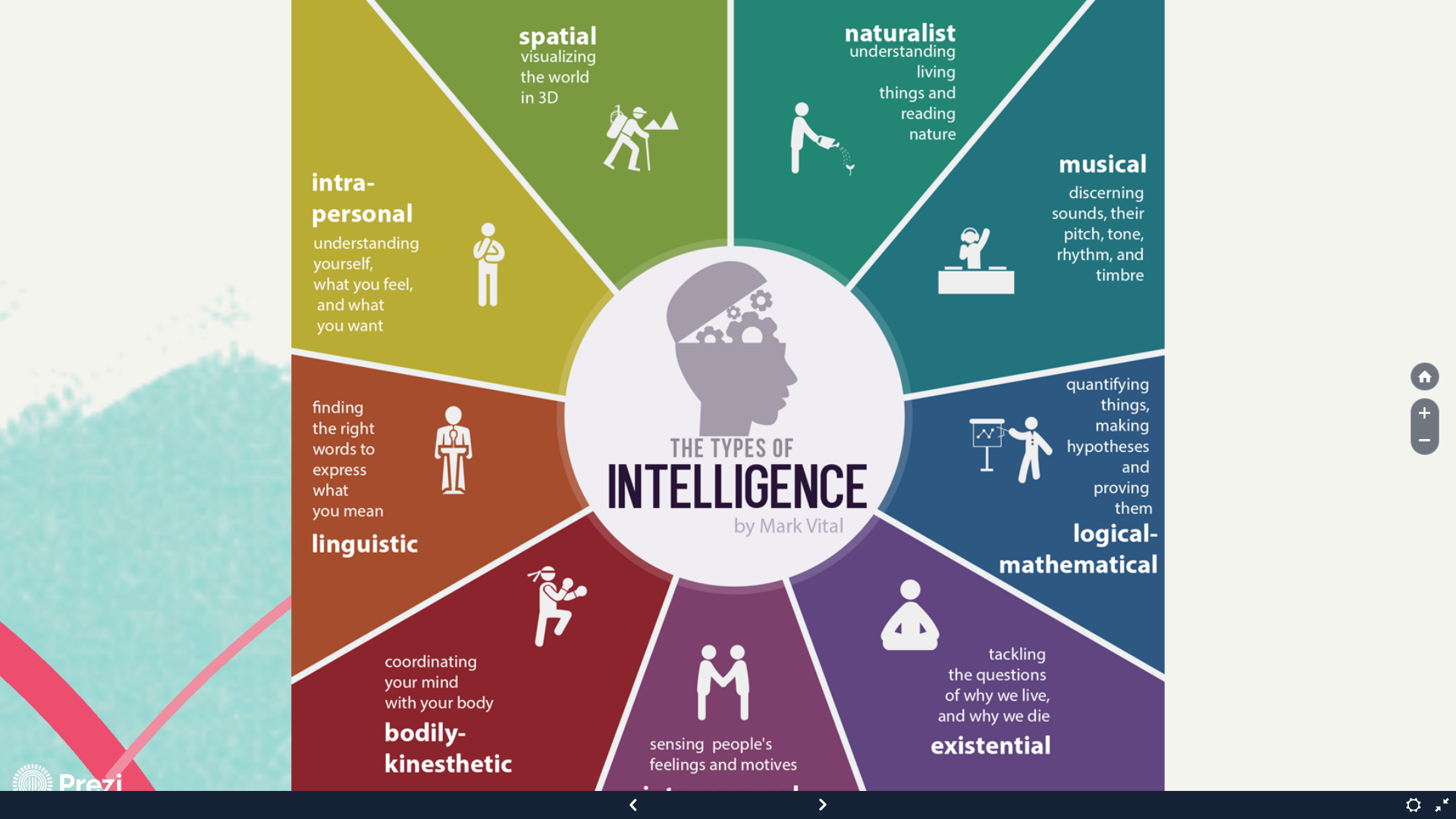 .
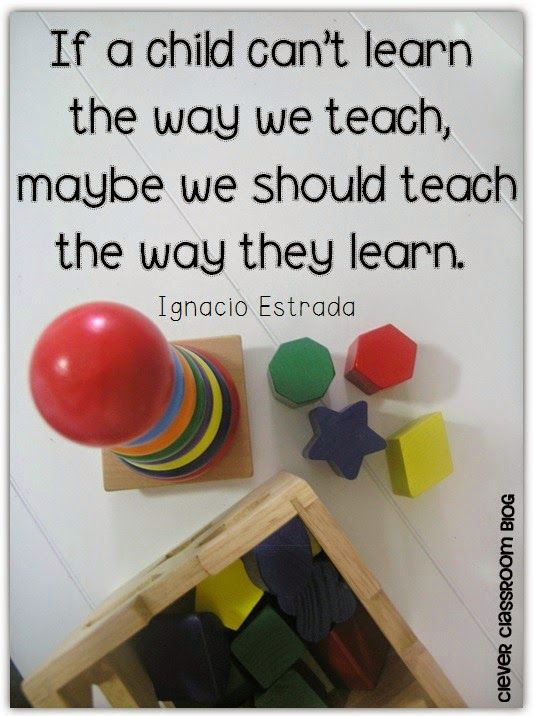 .
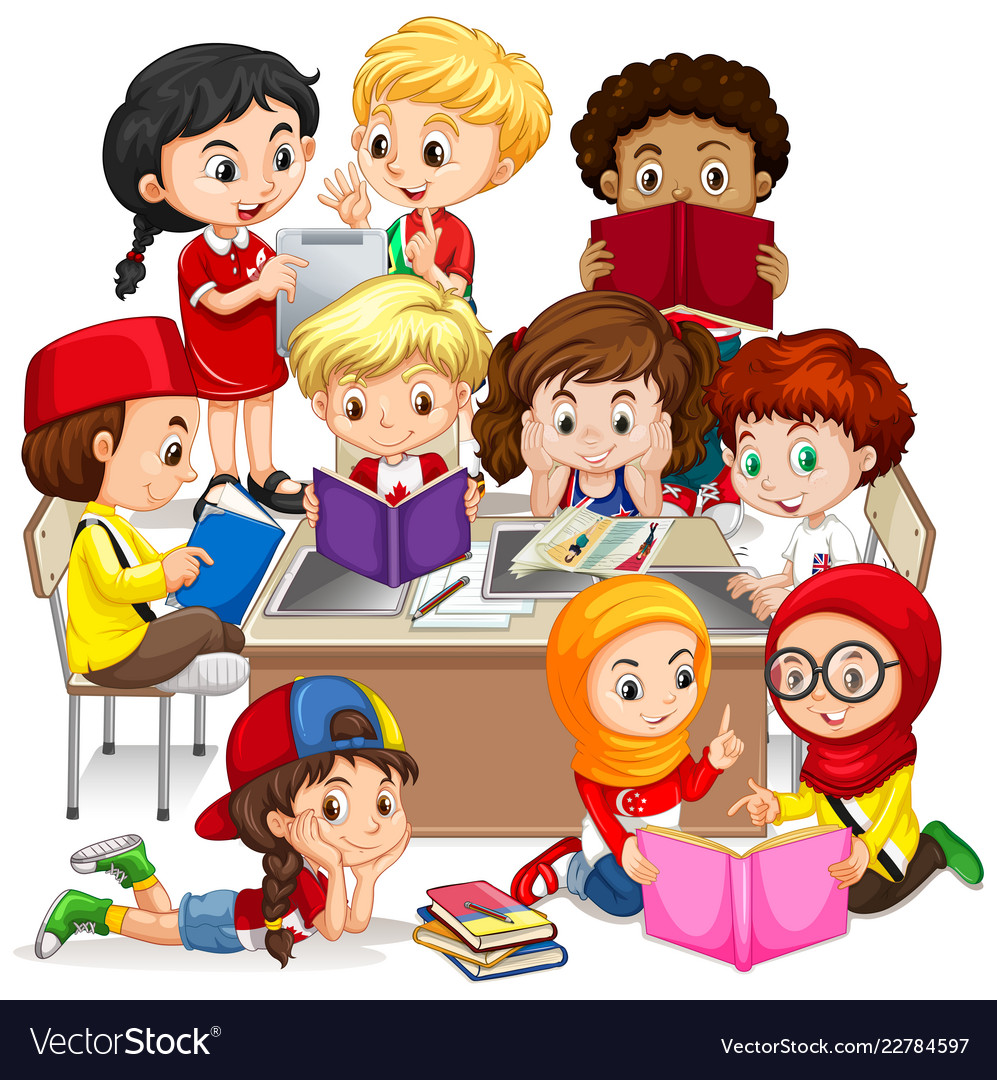 .
विद्वता
निर्देश
कार्यकलाप
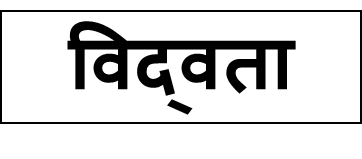 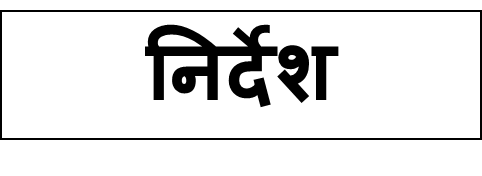 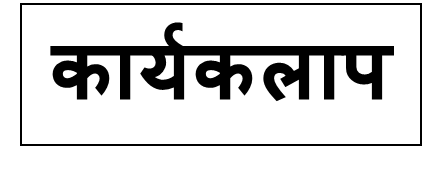 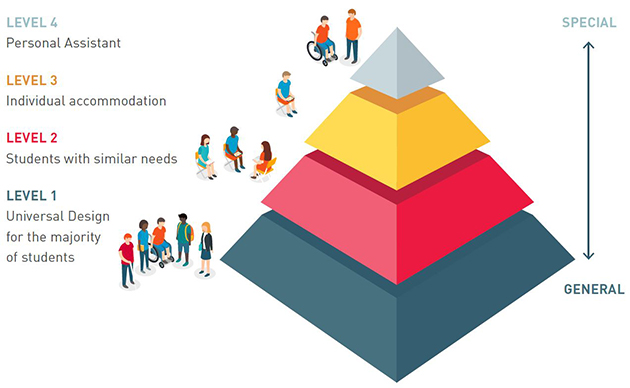 .
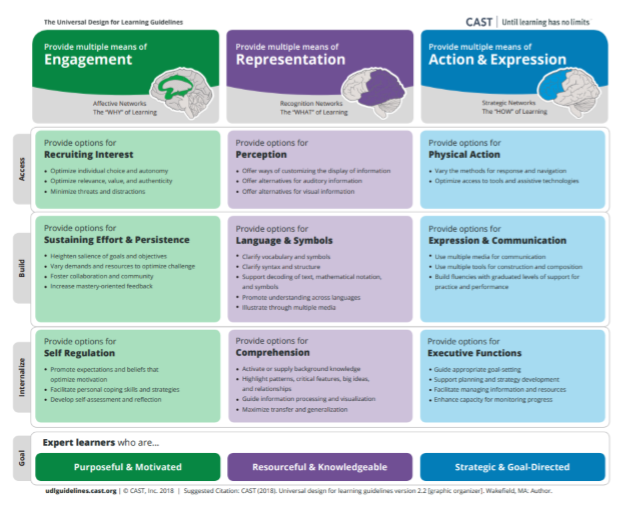 Different ways of Engagement: The Why of Learning
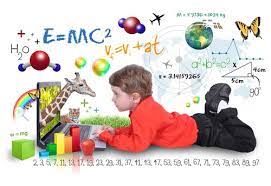 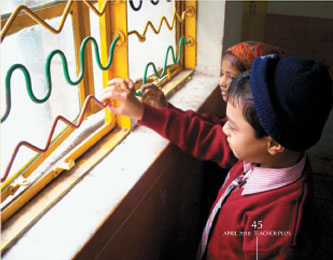 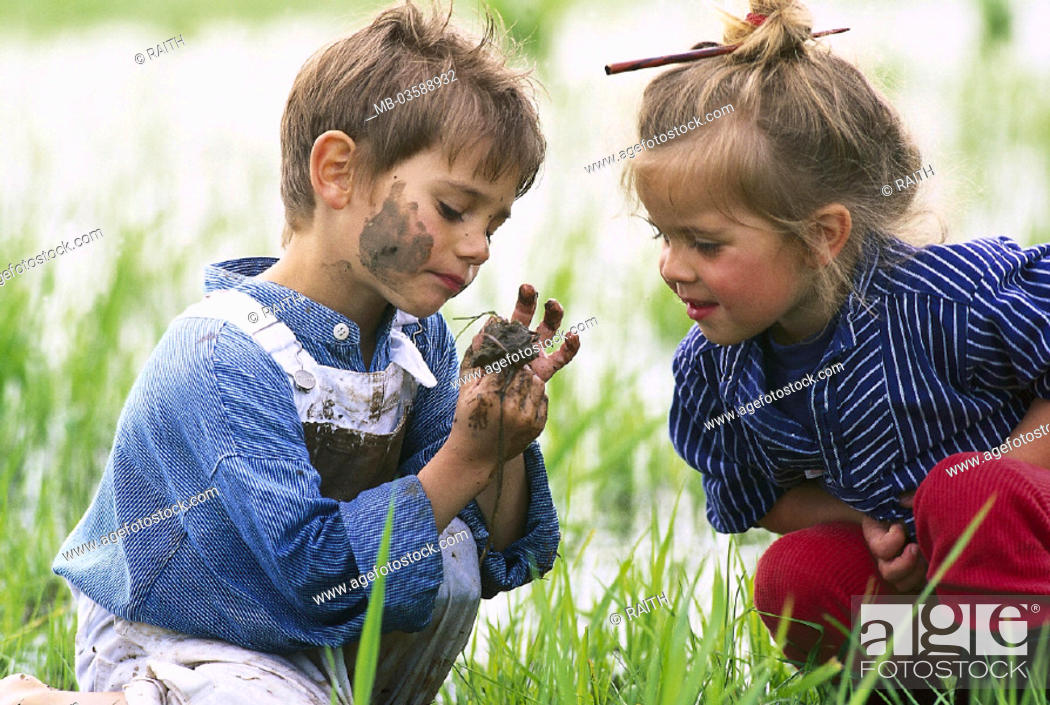 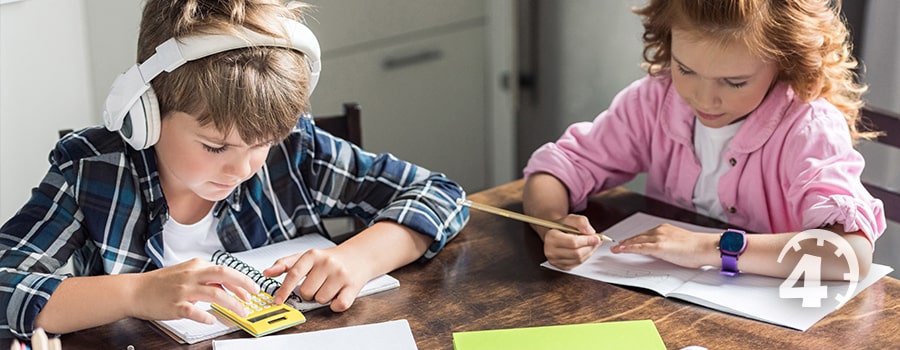 Different types of Representation: What of Learning
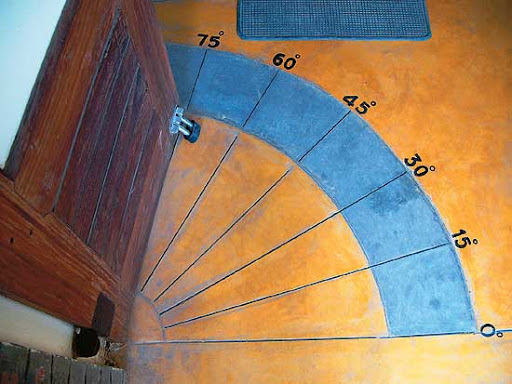 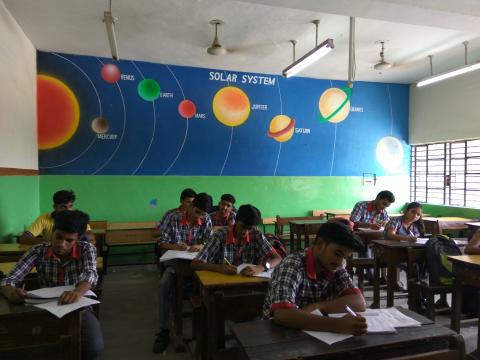 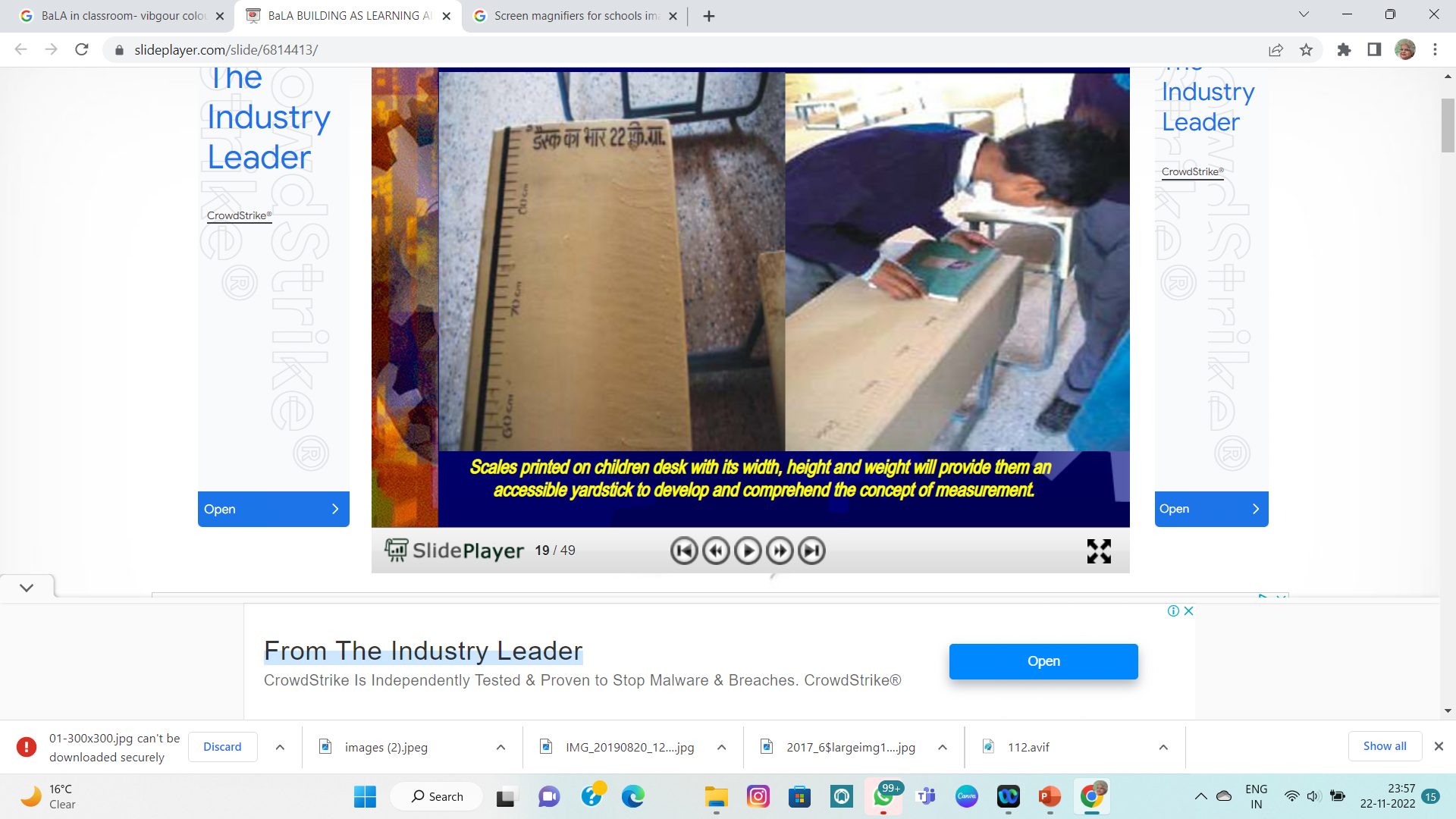 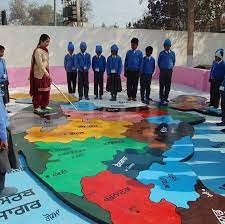 Different types of Action & Expression
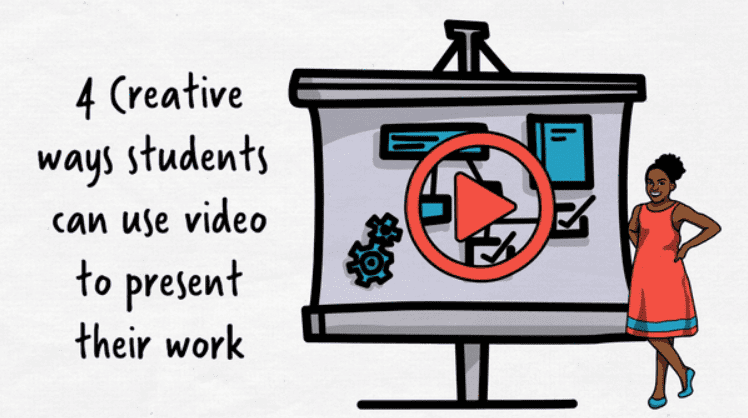 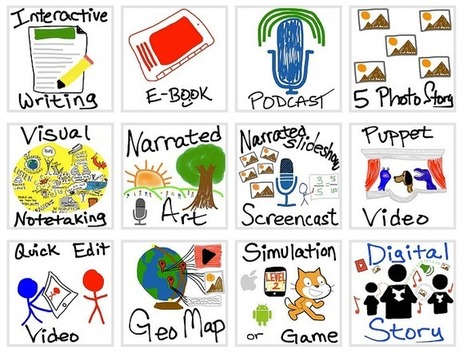 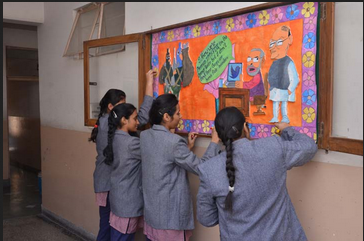 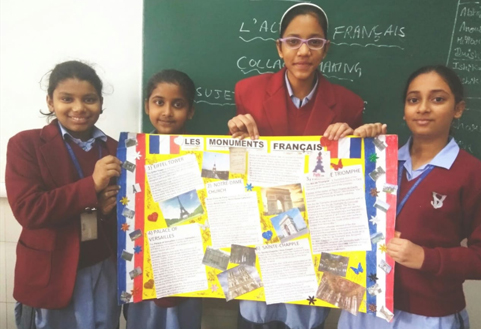 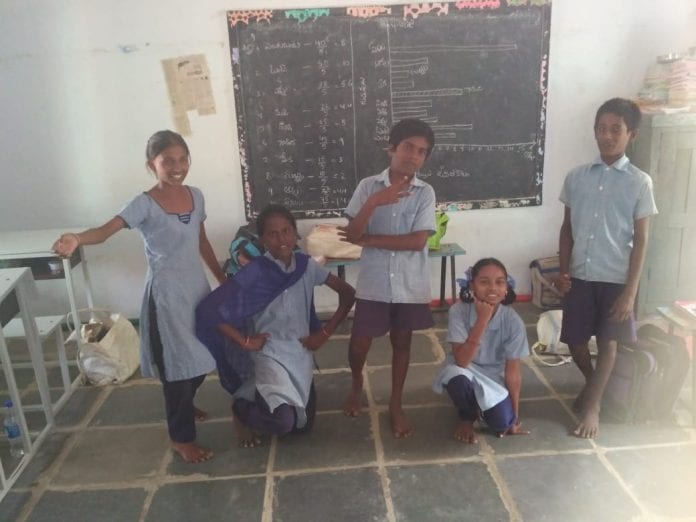 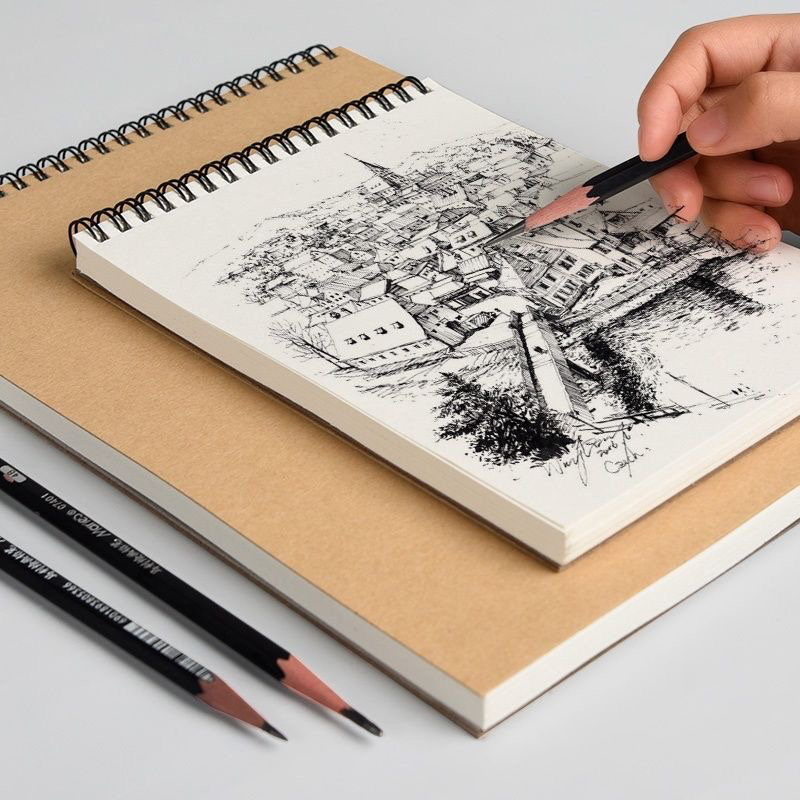 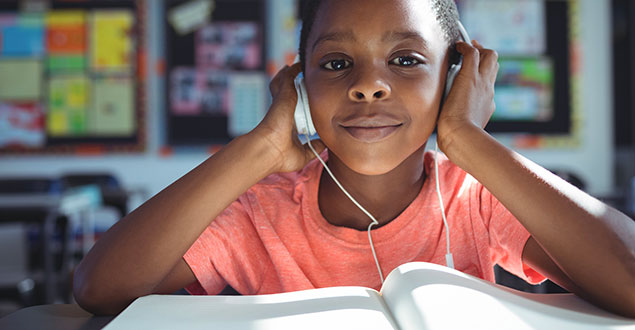 Action and Expressions
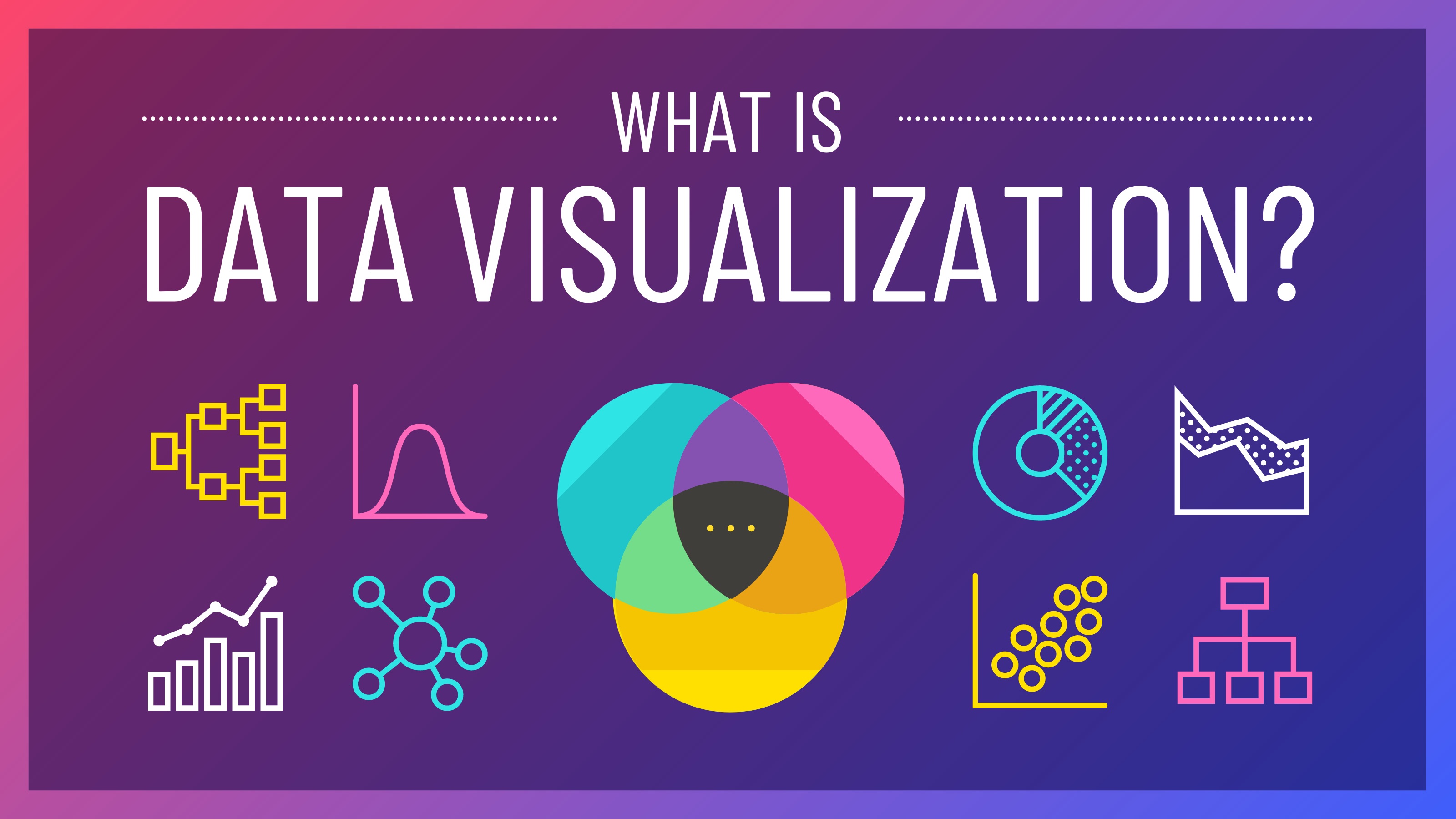 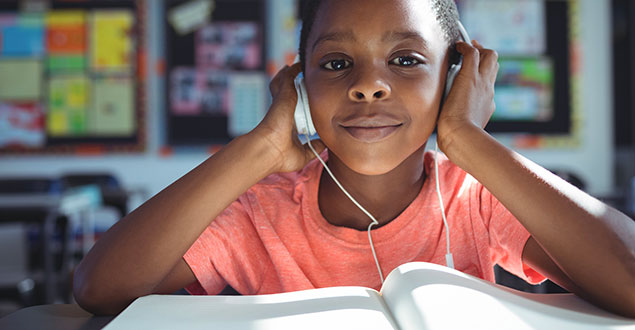 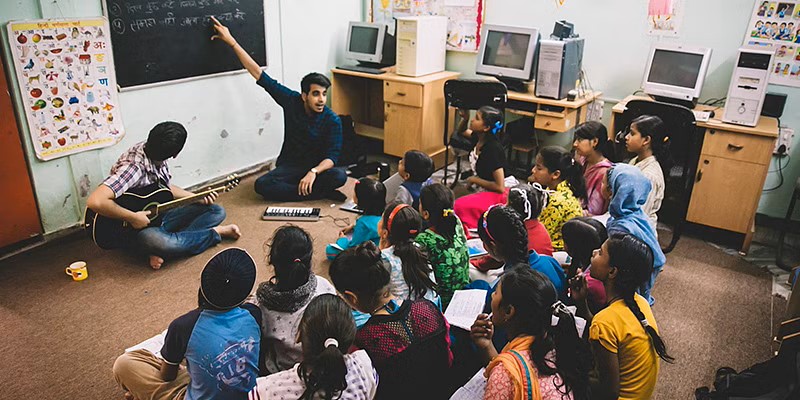 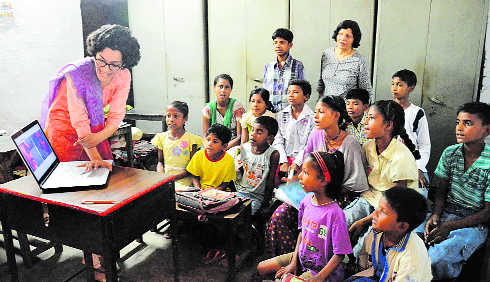 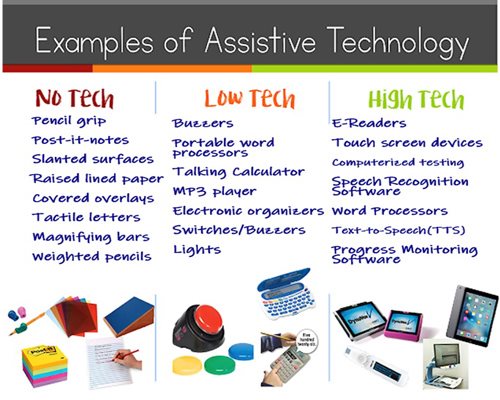 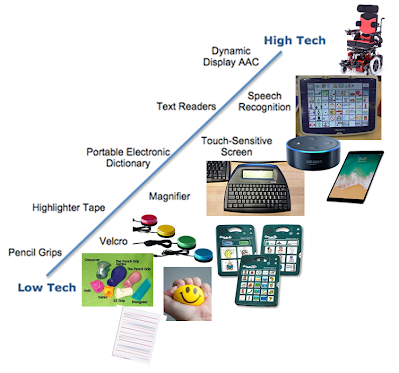 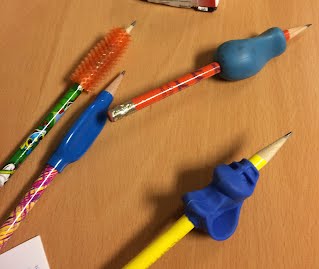 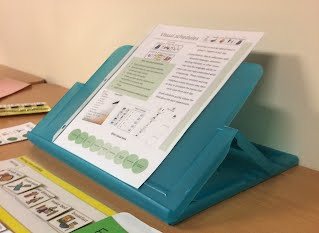 Assistive Devices and UDL
Screen magnifiers
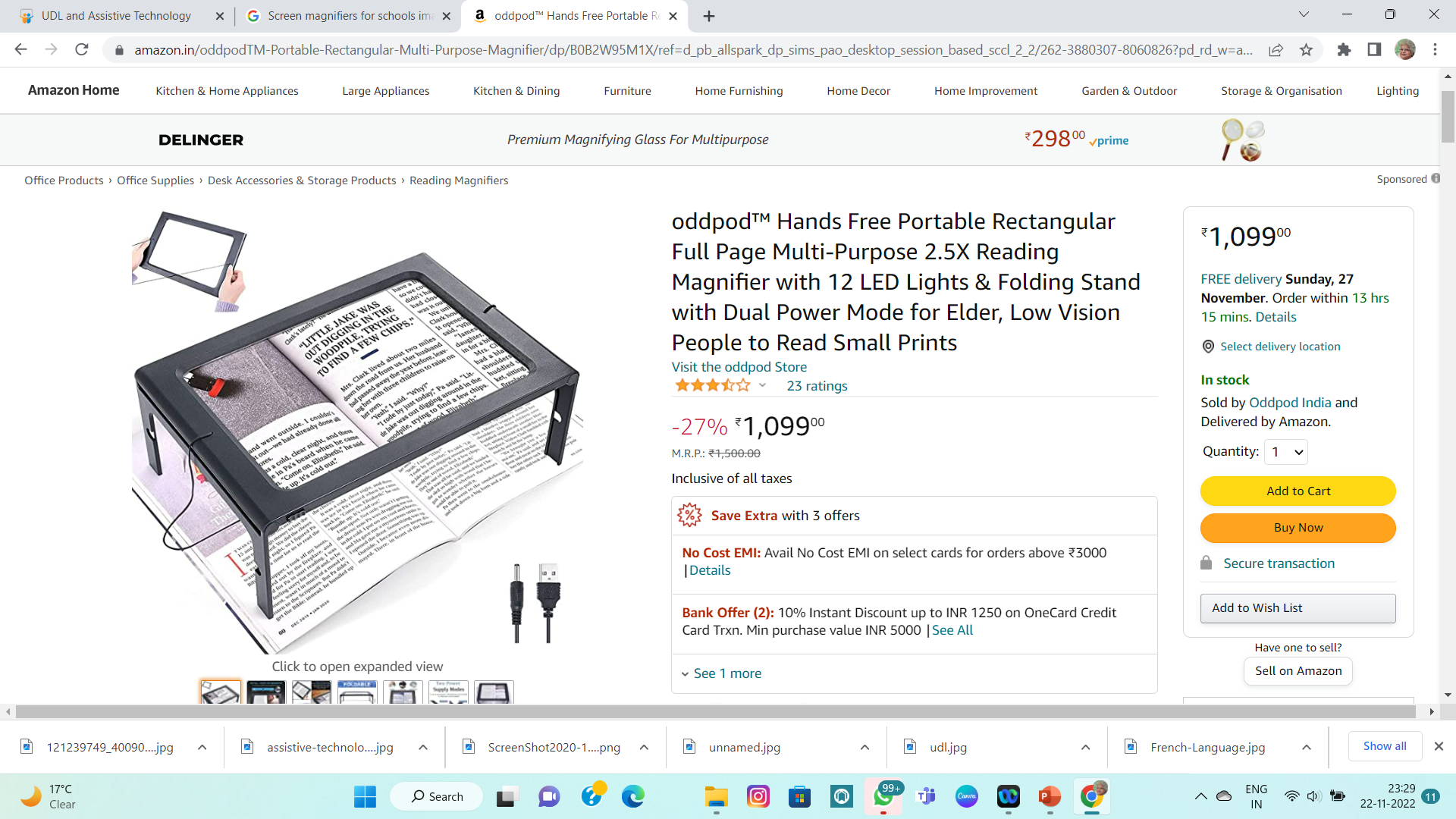 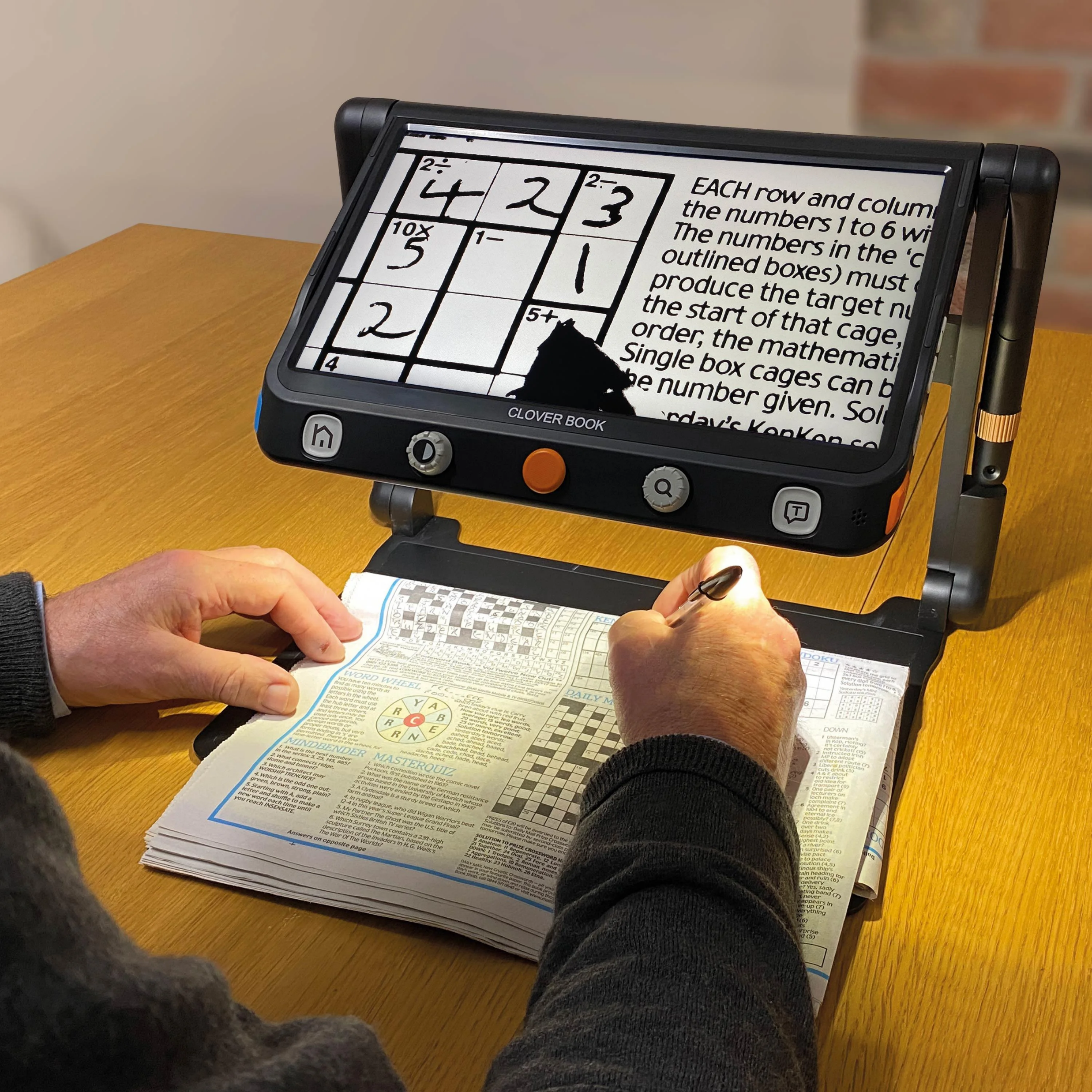 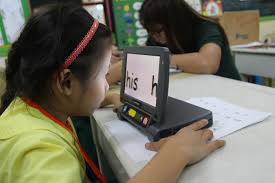 Assistive Devices for Hearing Challenged
Teletypewriter (TTY)
Telecommunications device for the deaf (TDD)
Voice to text software programs
CART  Communication Real-Time Translation
Personal FM systems
Soundfield systems
Captioning Services for video/audio productions
Face to Face Communication Systems
Assistive Devices for Visually Challenged
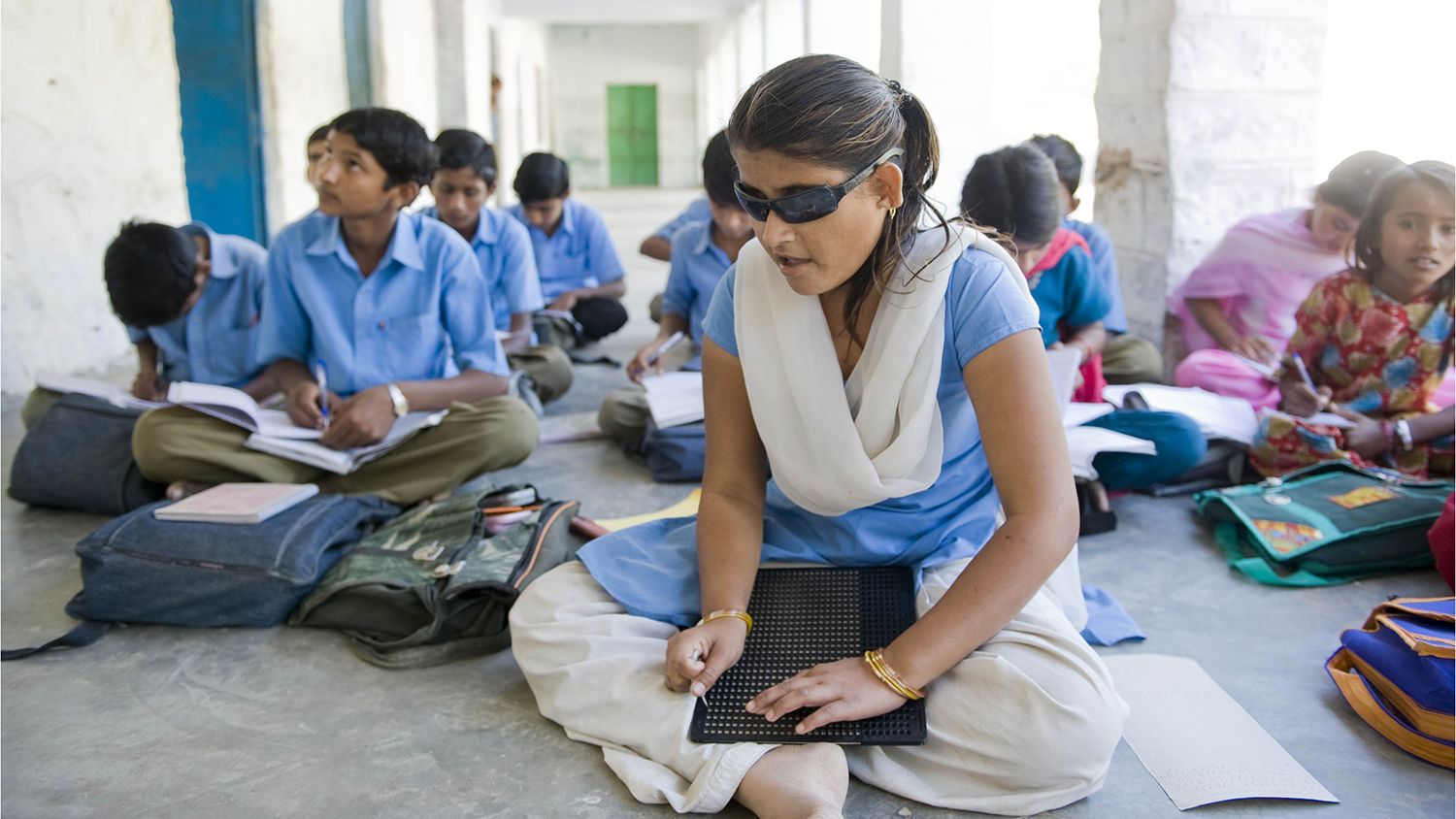 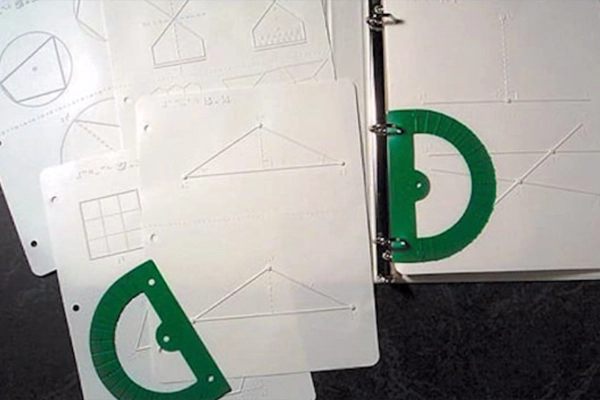 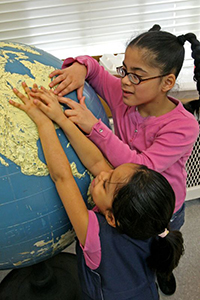 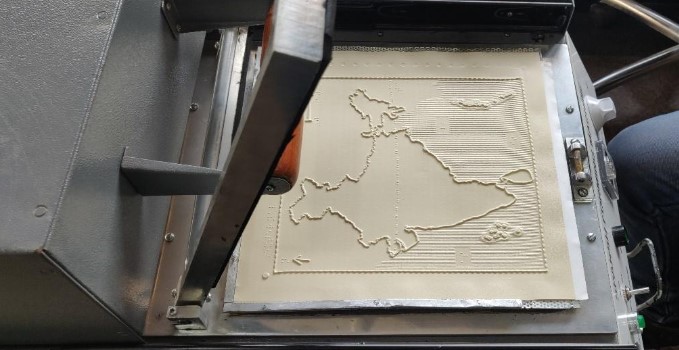 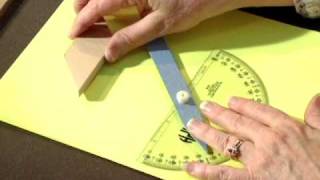 Assistive Devices for SLD
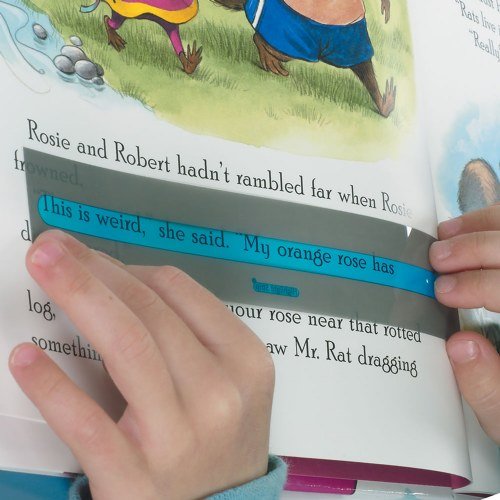 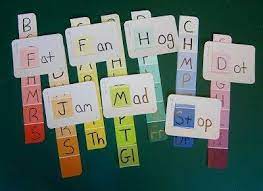 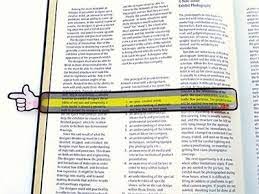 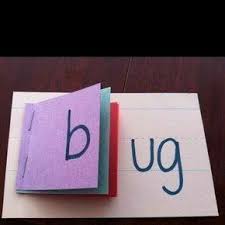 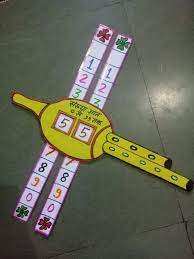 Assistive Devices for Autism Spectrum Disorder
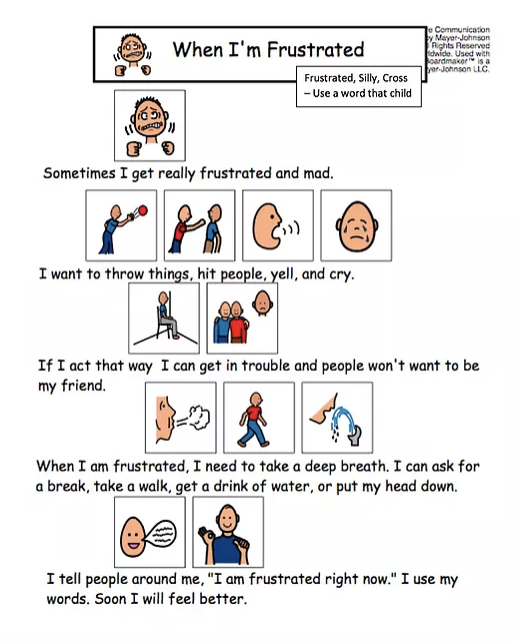 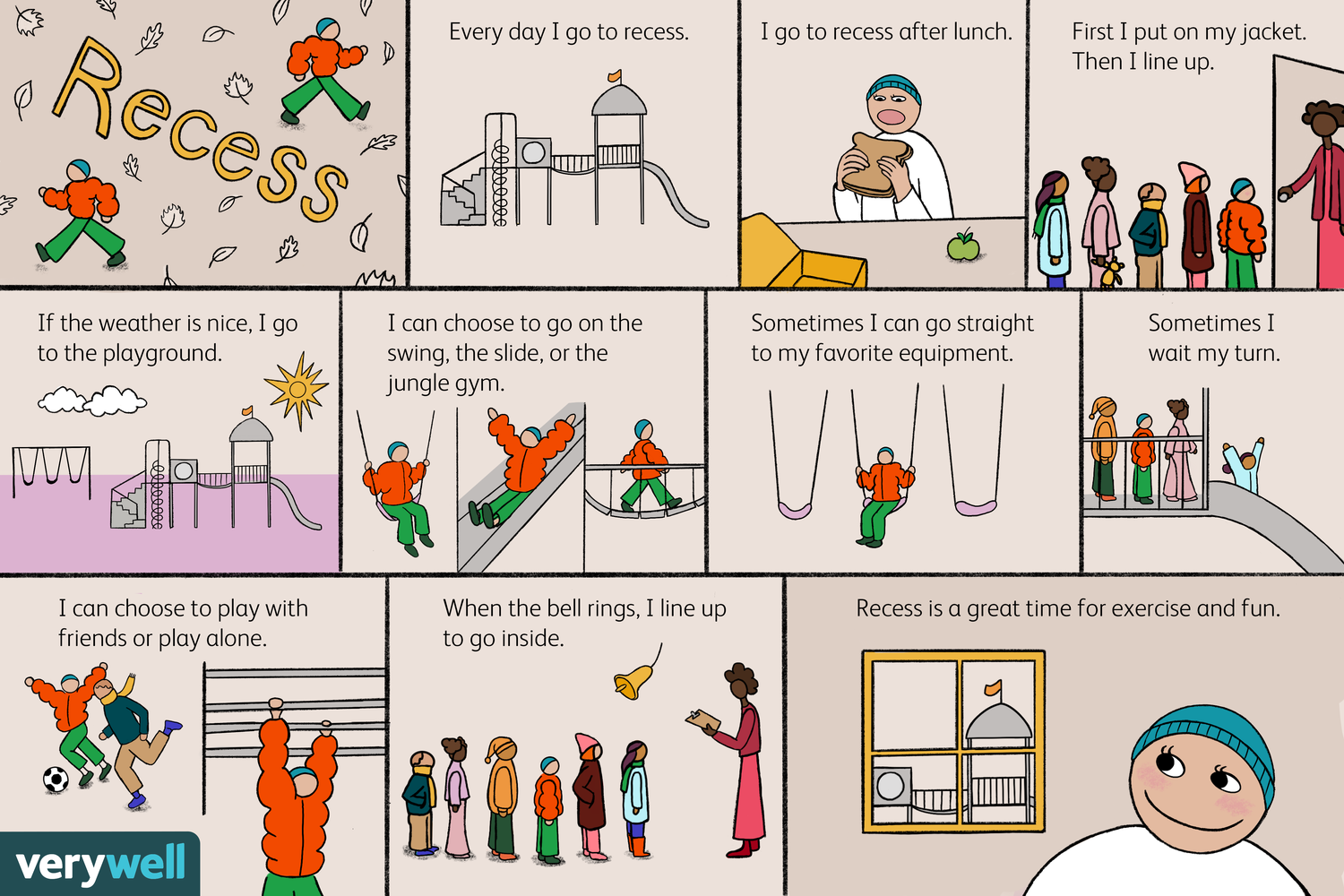 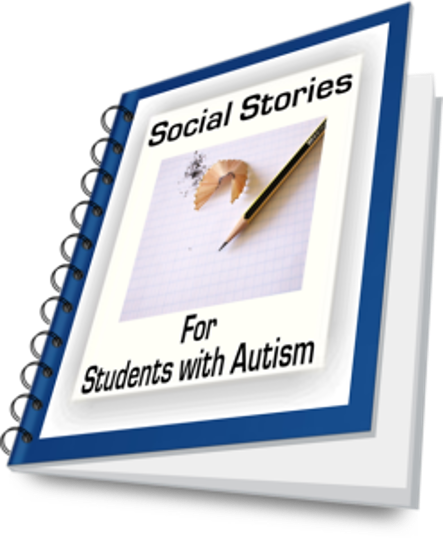 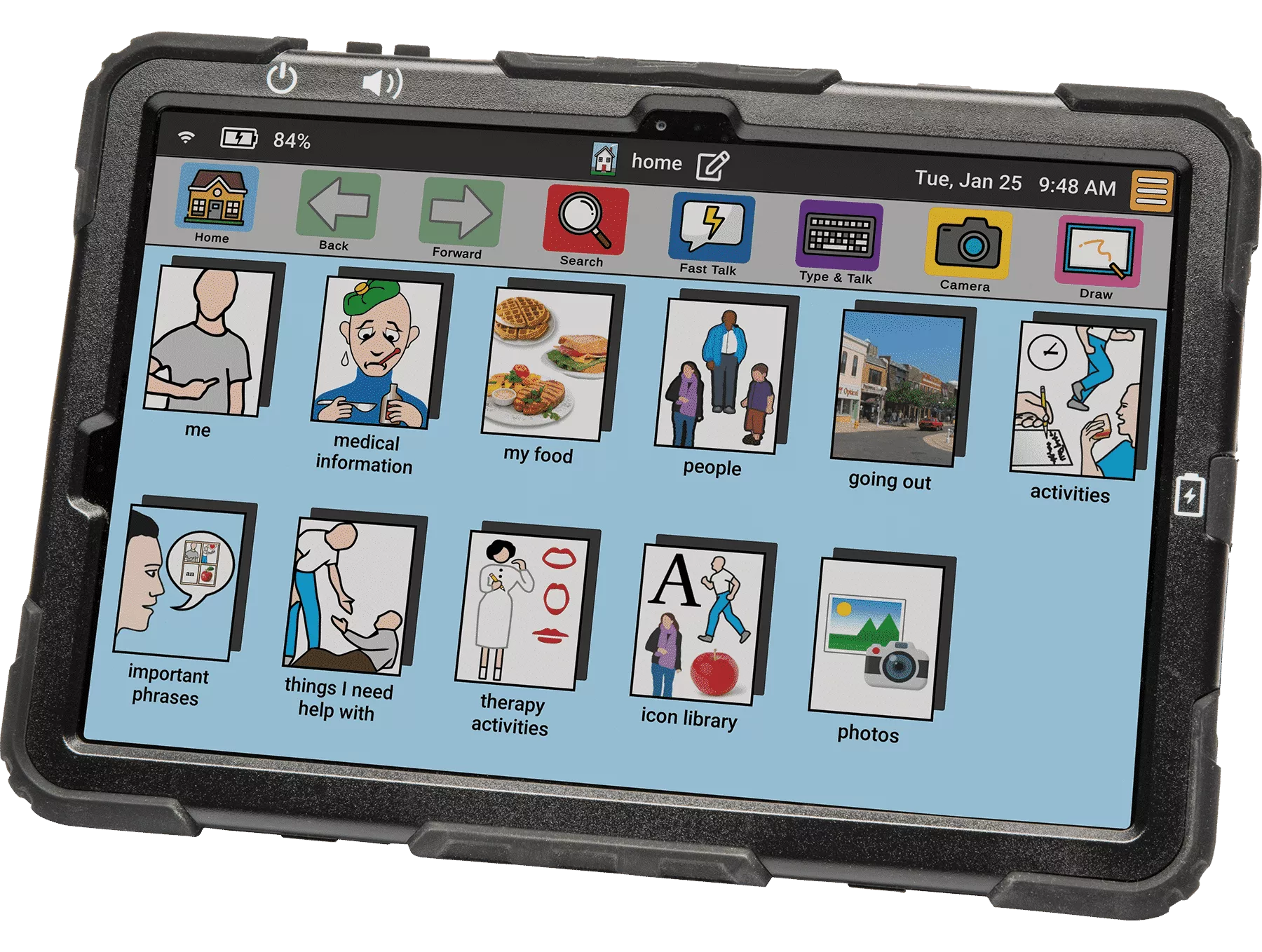 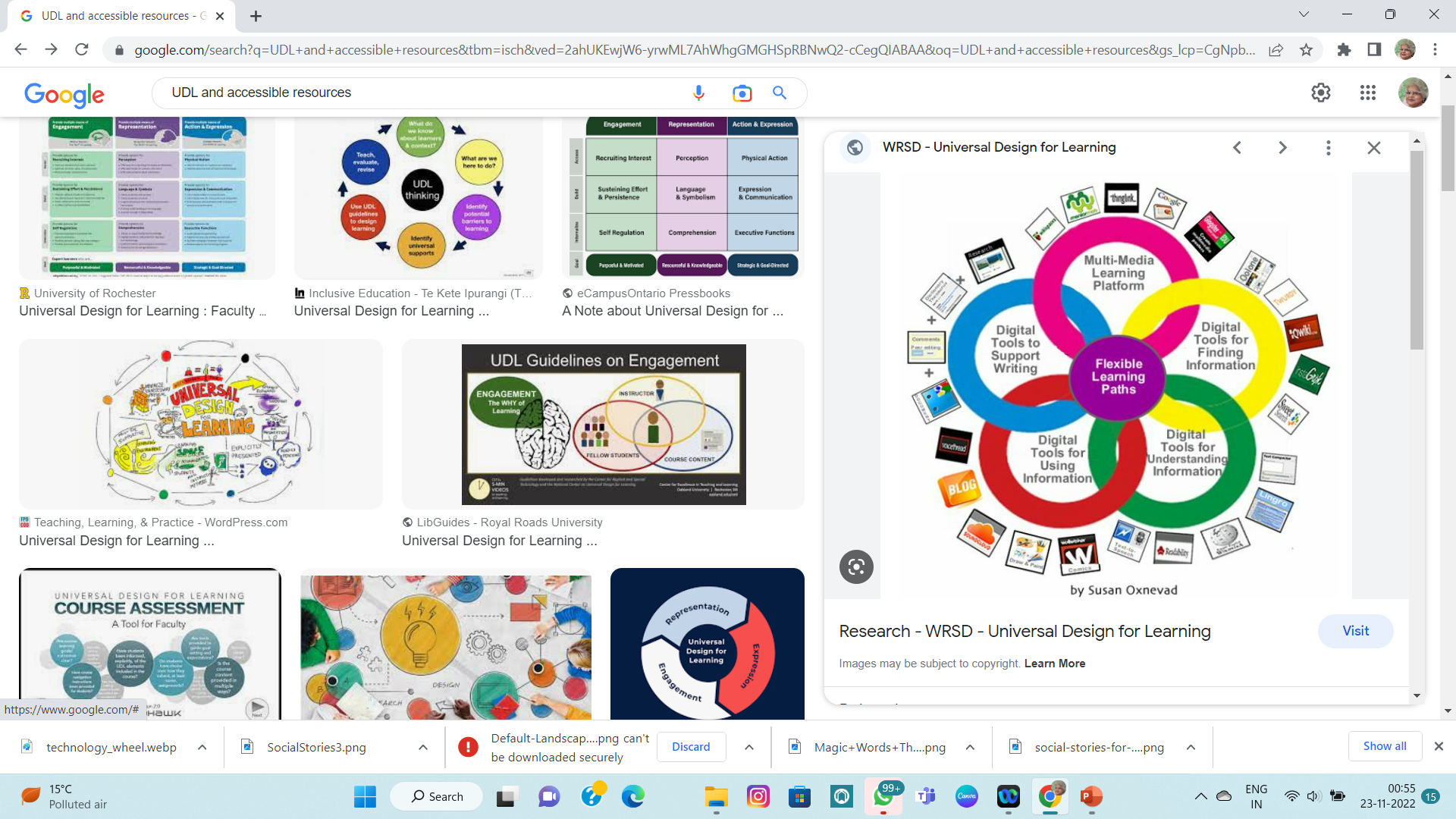 .
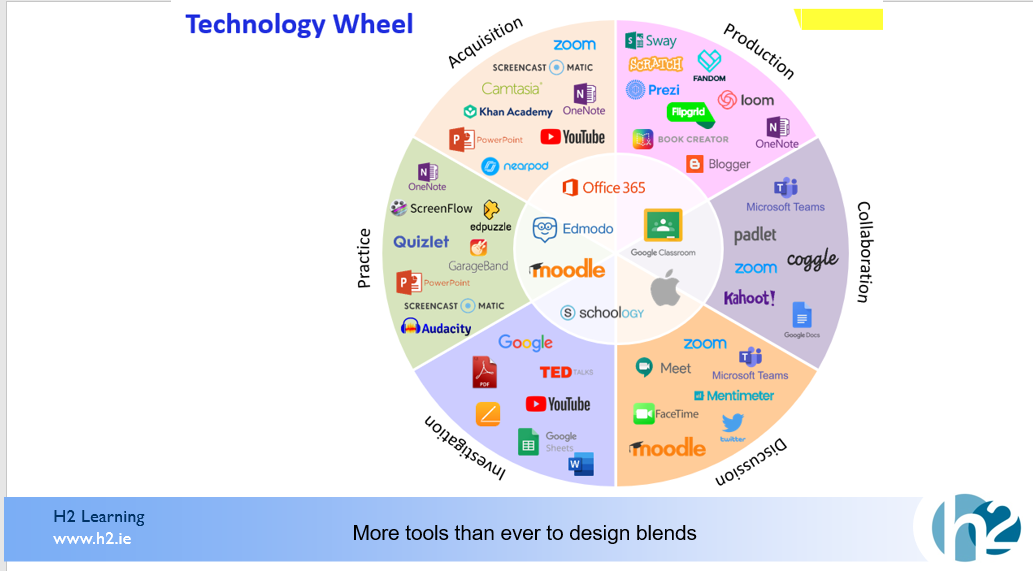 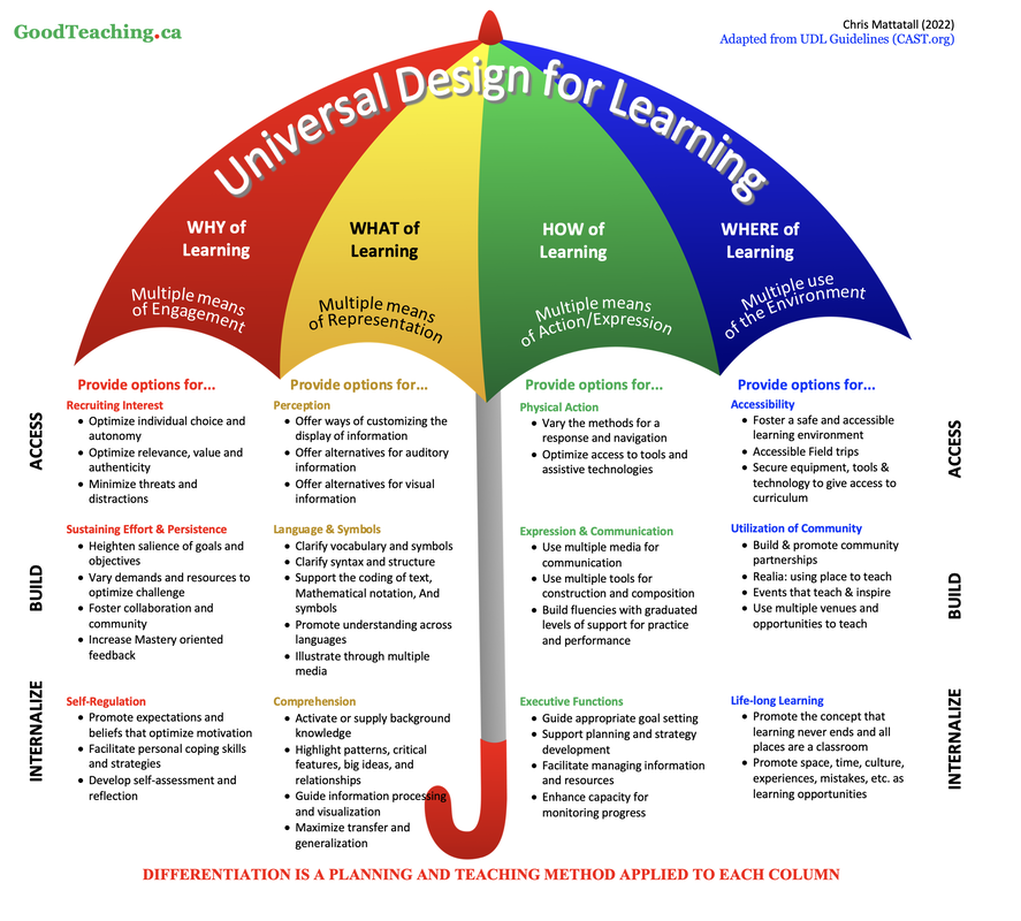 .
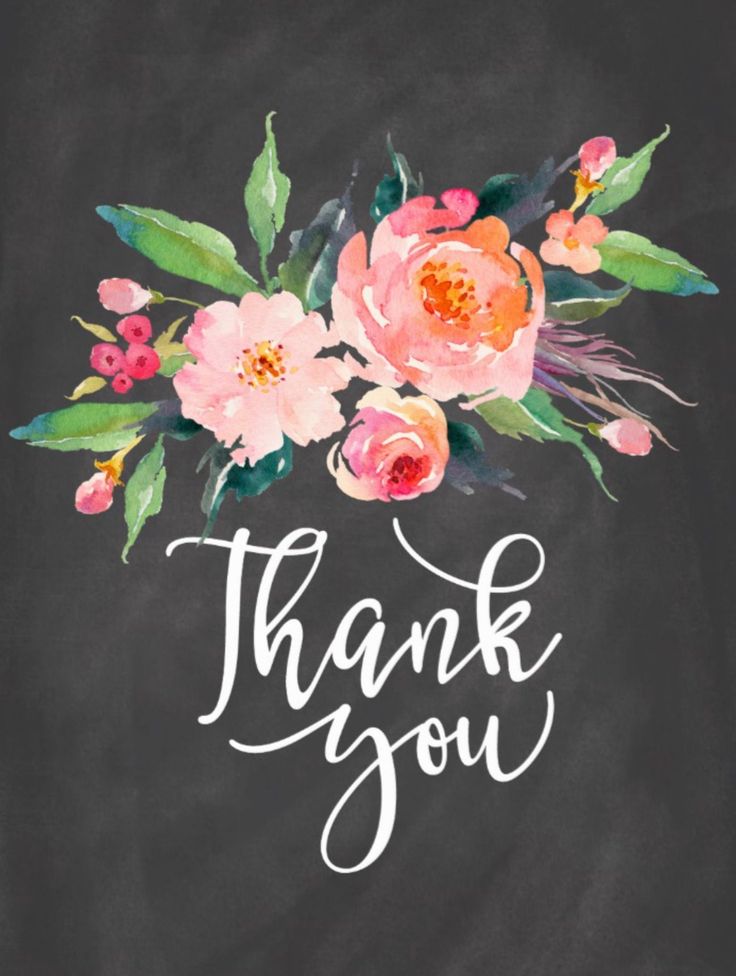 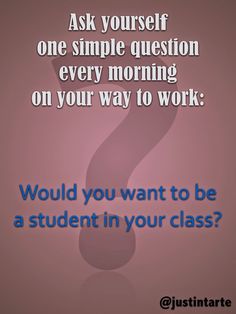 Prof. Renu Malaviya
Dept. of Education
Lady Irwin College
University of Delhi